Сынып сағаты
Сабақтың тақырыбы: 
“Мен қашықтықтан қалай оқимын?” 
“Вирустық аурулардан қалай сақтануға болады?”
1 “Б” сыныбы
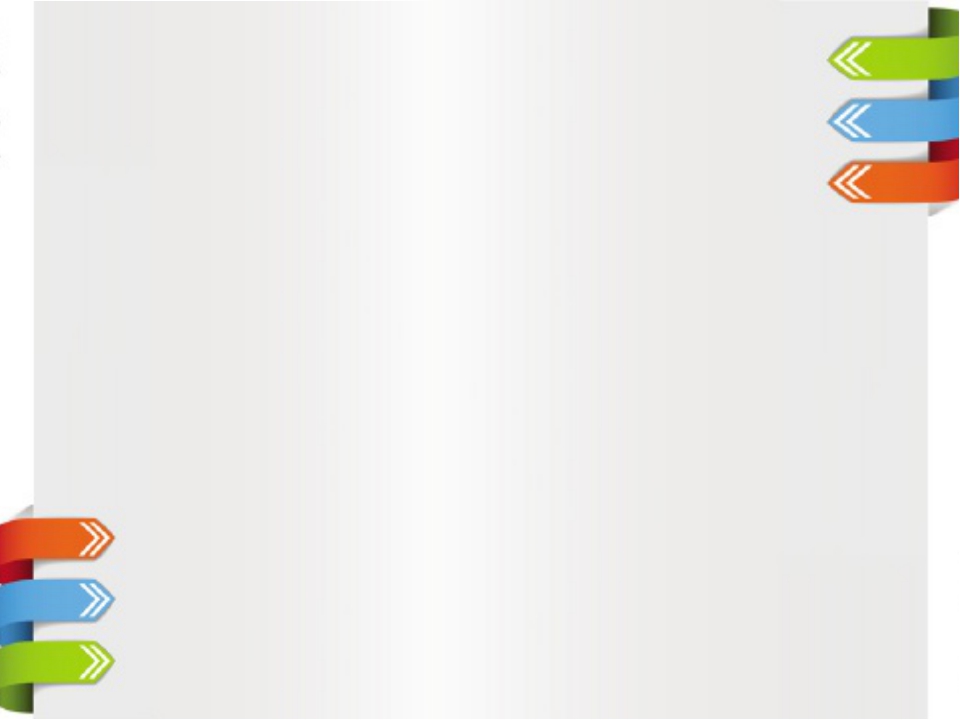 Сабақтың тақырыбы: “Мен қашықтықтан қалай оқимын және өзімді вирустық аурулардан қалай сақтауға болады
Оқу мақсаты:1.Қашықтықтан сабақ өту барысында оқушыларға арналған жаднамамен       таныстыру.
2. Вирустық аурулардан қалай сақтанудың жолдарымен таныстыру
3.Өзіндік жауапкершілікпен жұмыс істеуге тәрбиелеу.
Оқушыға арналған жадынама
1.Сабақтың басталуы 6- сәуір;
2.Сабақ кестесі жұмыс орныңа жақын жерде болуы керек;
3.Сабақтар қатаң түрде сабақ кестесі бойынша уақытында өткізіледі;
4.Сабаққа уақытында сабақ басталуға 5 минут қалғанда қосыламыз:
5. Сабақ барысында бөлмеде қатаң тыныштық сақталуы тиіс;
6.Оқушы мұғалімнің нұсқауларын қатаң орындау керек;
7.Сабақты түсіндіру кезінде ата-аналар мен балаларға басқа чаттарға қосылуға тыйым салынады;
8.Сабақ барысында ата-аналарың араласуға шектеу қойылады;
9.Сабақта себепсіз қатыспай қалғандарың үшін ата-аналарың жауап береді;
10.Ұялы телефон толығымен қуатталған болуы тиіс;
11.Мұғалімнің рұқсатынсыз сабақты суретке,бейнетаспаға түсіруге,желілерге жариялауға қатаң тиым салынады;
12.Балалар осы жадынаманы қатаң орындауларың сұралады;
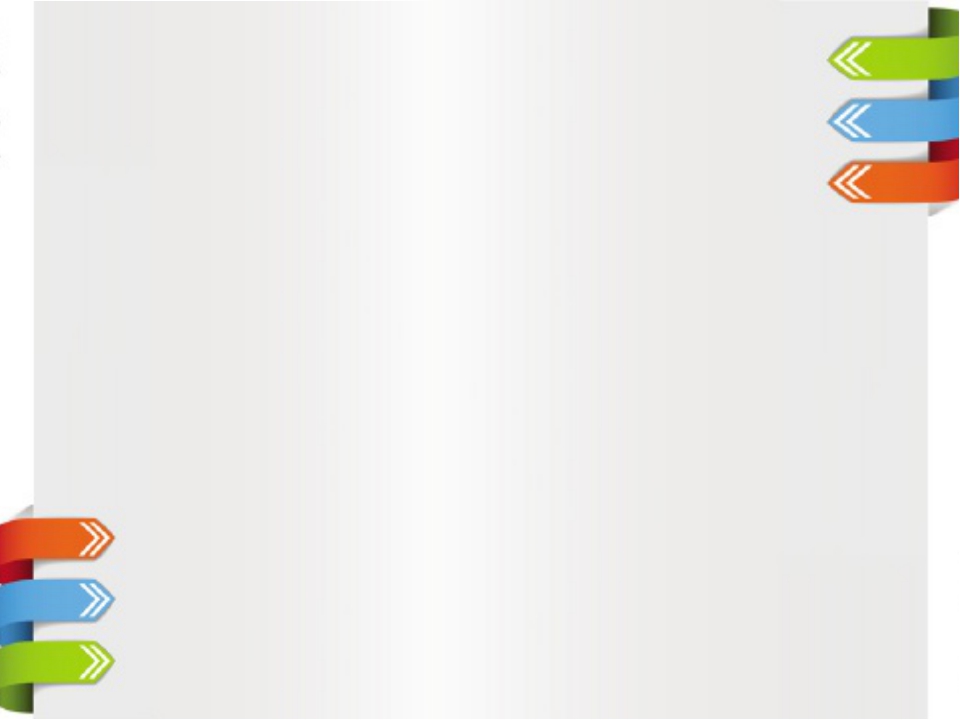 Қашықтықтан қалай оқимын?
Вирустық аурулардан сақтанудың жолдары
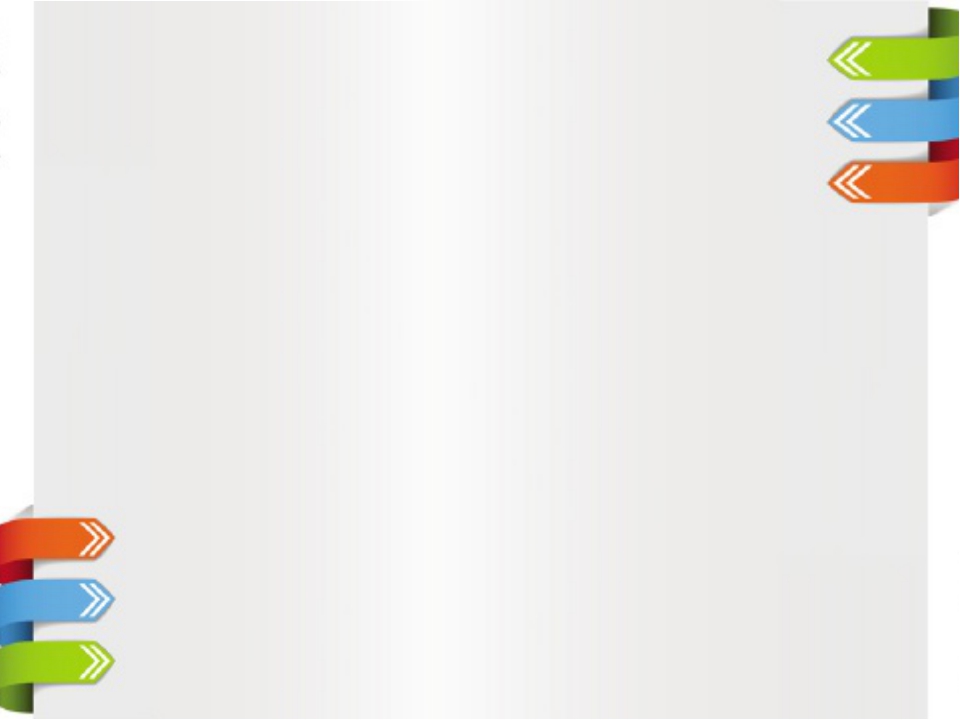 Жарайсыңдар, балалар!  
Сау болыңдар!
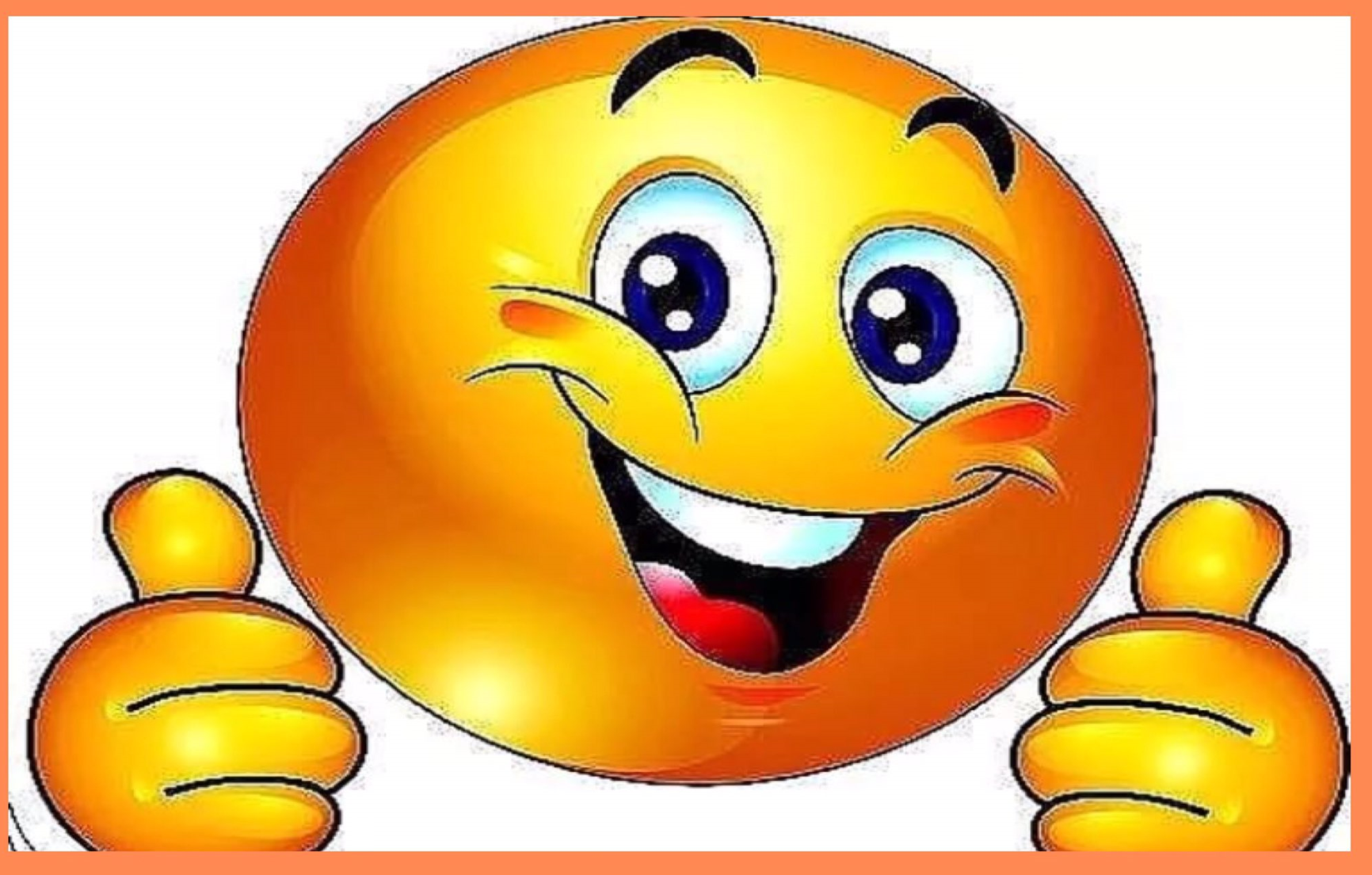